Kontrola domácího úkolu
cv. 2 – Doplňte vhodná adverbia
Ducēs ________ pugnantēs ab hostibus interficiuntur.
Dīc ________ et apertē. (Cic. Q. Rosc. 16) 
Causam bellī cīvīlis ________ explicābō. 
Multa _________ intellegī nōn possunt. 
Prīncipēs omnia __________ parābant. 
Medicī _______ aegrōtōs _______ cūrābant. 
________ loquēbātur, sed vērum nōn dīcēbat.
fortiter
audācter
dīligenter
facile
bene
graviter / nōn facile
pulchrē
Zájmena
Osobní zájmenaPronomina personalia
EGO = JÁ
TŪ = TY
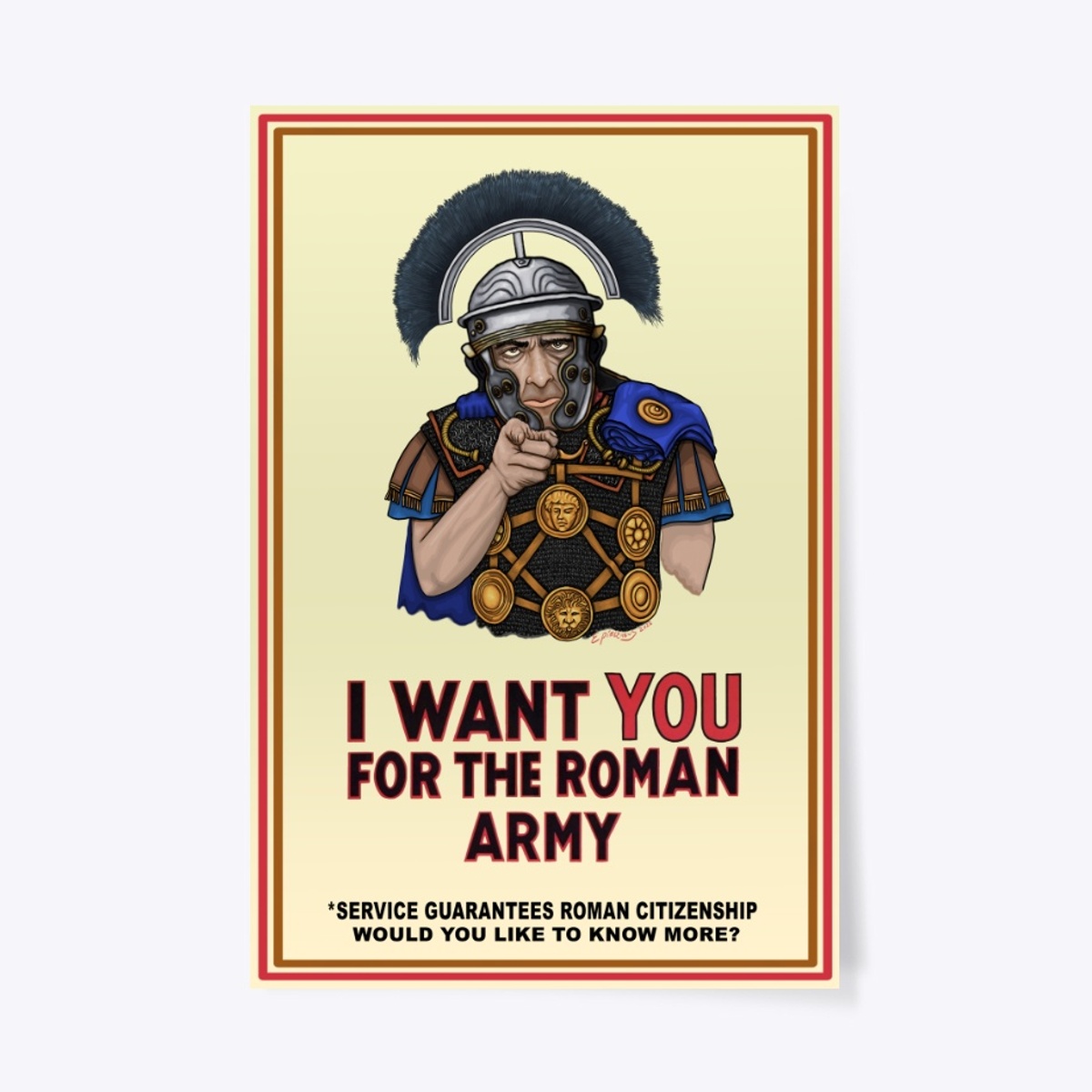 ego
meī
mihi
mē
-
mē
nominativ
genitiv
dativ
akuzativ
vokativ
ablativ
tū
tuī
tibi
tē
-
tē
Osobní zájmenaPronomina personalia
NŌS = MY
VŌS = VY
nōs
nostrī
nōbīs
nōs
-
nōbīs
nominativ
genitiv
dativ
akuzativ
vokativ
ablativ
vōs
vestrī
vōbīs
vōs
-
vōbīs
GENITIV PARTITIVNÍ = část z většího celku:
omnēs (ūnus; nemō...)           vestrum / nostrum
Osobní zájmenaPronomina personalia
SĒ = zvratné zájmeno 3. osoby
-
suī
sibi
sē
-
sē
nominativ
genitiv
dativ
akuzativ
vokativ
ablativ
používáme je pro jednotné i množné číslo
odkazuje na podmět ve třetí osobě (v češtině: otec se praštil kladivem; nalejme si čistého vína; nenecháme sebou manipulovat)
cv. 4 – Doplňte vhodné tvary zájmen
Valdē (tū) _____ ōrābam: „Ignōsce (ego) ______.“
(cum – vōs) ________ loquī cupiō. 
Prīnceps malus prōdest (sē) _______, nōn cīvibus. 
Magnās contrōversiās inter (sē)____ saepe habēbant. 
Cottīdiē (ego) ________ aquā lavō. 
Magnīs dōnīs (nōs) ____________ nōn dēlectābit. 
Fīlius tuus similis (tū) ______ est. 
Difficile est (sē)_________ ignōscere. 
Auctōritātem omnium (nōs) _________ neglegunt. 
Bene dē (nōs) _________ merēbitur. 
Parentēs (vōs) ____________ quaerēbant.
Osobní zájmena + CUM
v případě, že osobní zájmeno spojujeme s předložkou cum („s“), stává se z předložky záložka (podobně jako –que = „a“):
cum + egō
cum + tū
cum + nōs
cum + vōs
cum + sē
mēcum
tēcum
nōbiscum
vōbiscum
sēcum
Puella mēcum saltat.
Brevī tempore tēcum loquēbor.
Cantāte nōbiscum!
Pāx vōbiscum.
Eremita sēcum semper bibliam sacram portat.
Ukazovací zájmenaPronomina demonstrativa
jednotné číslo
množné číslo